Access to clinical trial data (part 2): 
IMPACT Observatory and managing privacy risks
Part 2.3. 
IMPACT Observatory cont.: Initiatives, Repositories, Conclusion
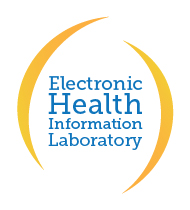 Karmela Krleža-Jerić, MD. M.Sc. D.Sc.Ottawa Group, IMPACT Observatorykarmela@krleza.com & krlezajk@hotmail.com
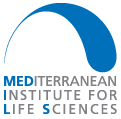 Cochrane - GESI Webinar 2019
KKJ 2019
Access to clinical trial data (part 2): 
IMPACT Observatory and managing privacy risks
Part 3: 
IMPACT Observatory cont.: Initiatives, Repositories, Conclusion
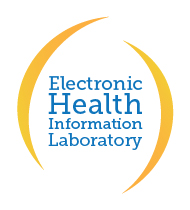 Karmela Krleža-Jerić, MD. M.Sc. D.Sc.Ottawa Group, IMPACT Observatorykarmela@krleza.com & krlezajk@hotmail.com
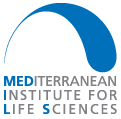 Cochrane - GESI Webinar 2019
KKJ 2019
Poll 3:
Did you ever perform or participate in performing of  (check all that apply) 
Systematic review
Meta-analysis of aggregate data 
Meta analysis of IPD
None of the above
KKJ 2019
Methodology
Network/WG
Scoping review
barriersopportunities gaps
Surveys & Interviews
Indicate trends
Impact transition
Enviro scan Initiatives
Enviro scan of Repositories
KKJ 2019
Initiatives
FAIRSHARING
bioCADDIE
VIVLI
FUNDERS
ICMJE
DataSphere
IOM
COCHRANE
YODA
REGULATORS
REPOSITORIES
BIOGRID AUSTRALIA
CSDR
ECRIN-CORBEL STUDY
DOH
WHO
RESEARCH DATA AUSTRALIA
CTTI
OTTAWA STATEMENT
KKJ 2019
YODA Project
CSDR
Consortium
pharma
Public funders
94.5%
Platform
270
113
trials
Project 
Data Sphere
Vivli
32
Data Providers
Platform
189
Datasets
2,213
Users
KKJ 2019
How
establish partnership with data providers
investigators request - reviews
independent scientific reviews
data provider review 
data provider/company final approval
KKJ 2019
Methodology
Network/WG
Scoping review
barriersopportunities gaps
Surveys & Interviews
Indicate trends
Impact transition
Enviro scan Initiatives
Enviro scan of Repositories
KKJ 2019
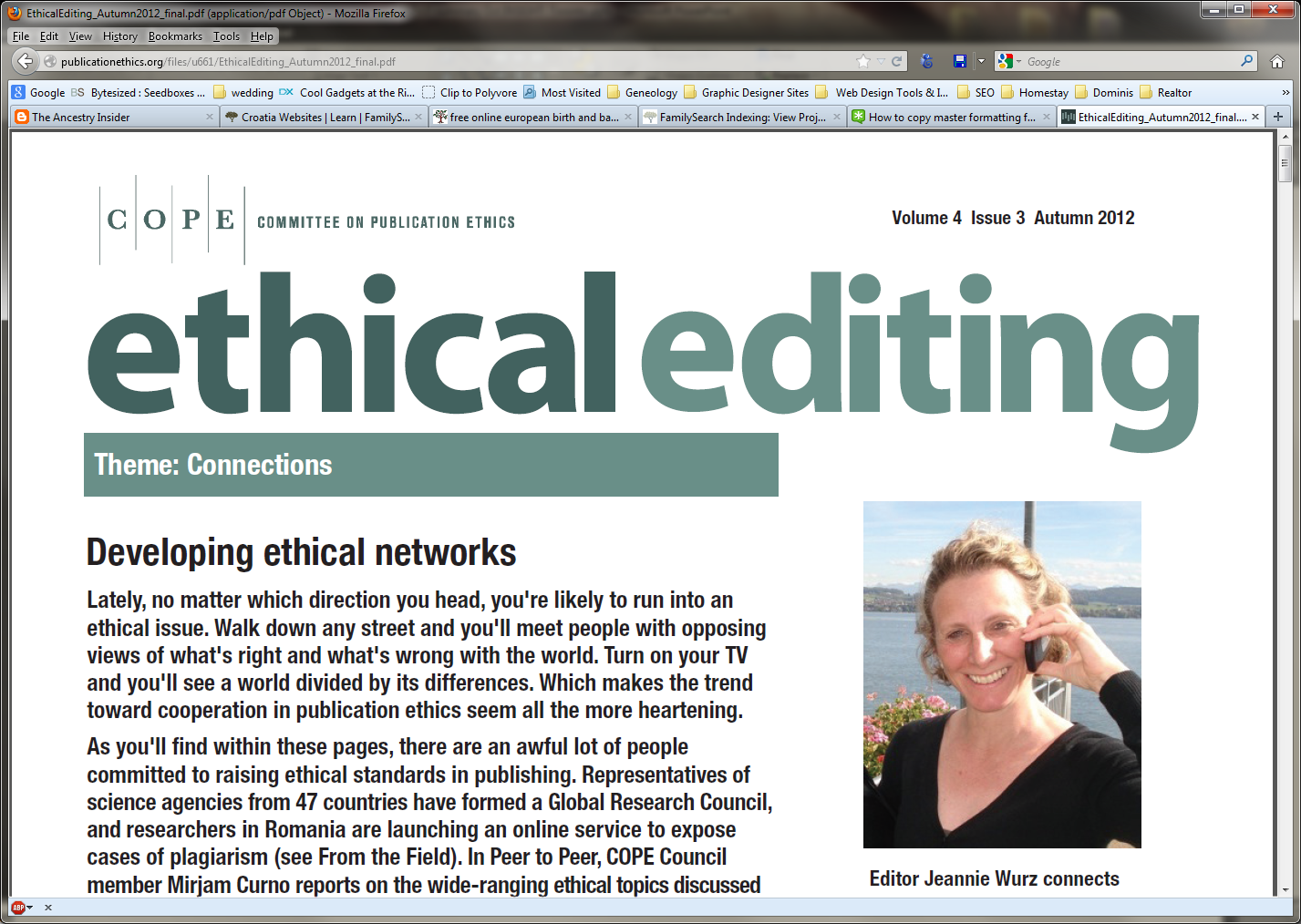 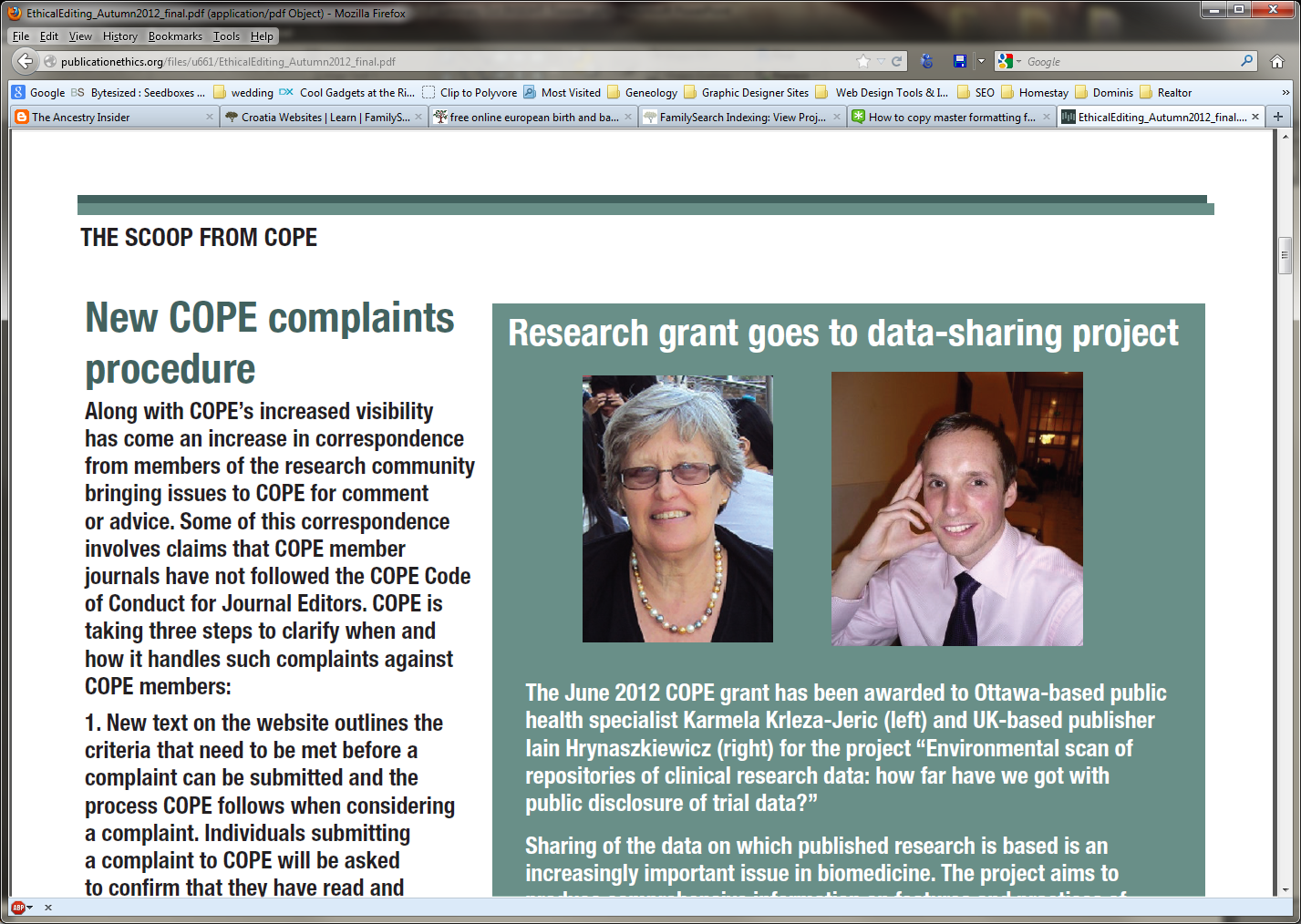 KKJ 2019
Environmental scan of repositories
Objective 
Identify and explore essential features and practices of repositories that 
accept clinical trial data including IPD
facilitate their public disclosure
Use/ KT 
Inform 
Raise awareness
Help plan the future
Encourage collaboration btw repositories and other players

To achieve public disclosure of trial data and change of research paradigm
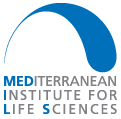 2016-Collaboration/Participation
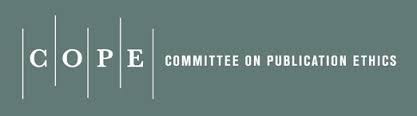 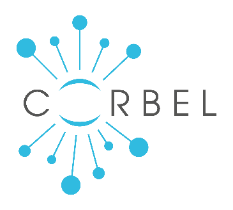 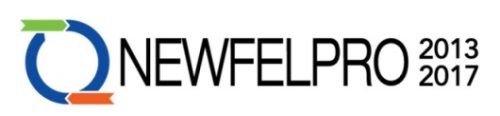 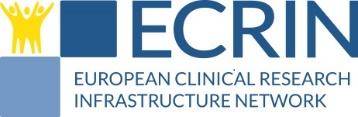 KKJ 2019
Methodology
Define features-
develop headings in Excel
Extract data from Internet/ re3data/ repository websites/ literature/ repository managers
Repositories in public domain that harvest clinical trial raw data with a goal of enabling sharing and public disclosure
Coding
Analysis
Assessment
Trends
Presentations
Conferences
Internet - websites
Publications
Internet
Registries of repositories
Re3data 
Literature
other sources
KKJ 2019
Research Data Repositories
archive
provide access to data
enable share, reuse
store and maintain data
necessary to achieve the full transparency of research
 open data
KKJ 2019
Challenges
Learning process select and exclude
Platforms , Initiatives, Projects , Portals

Dynamic  area - evolution of repositories number and features
KKJ 2019
58 headings in 6 sections
General (name, url, source)
Type of repository (academia, pharma, consortia, geo coverage)
Data (who can upload, download, formats, citability)
Organisational framework ($, ownership, partnership)
Ethics
Architecture (GUI, Researcher to data environment, query, social commentary, templates
KKJ 2019
GENERAL
DATA STANDARDS
CITABILITY OF DATA
DATA FORMAT
CONTROL OF QUALITY
PARTNERSHIP
ARCHITECTURE
SECONDARY USE  ACCESS
WHO CAN UPLOAD
TYPE OF RESEARCH DATA
Query system
GUI 
Online analysis
Access data in situ vs download
Report templates
Social notification/ commentary 
Researcher to data interface
Standards
Data use agreements
Open
free to download & no legal barriers to reuse
Limited /Restricted
upon request
qualified researcher
 Conditions
data use agreement 
no sharing 
Closed 
responsible organisation only
Combination
SAS
SPSS
Stata Files
Non specific
Depends on data

as is
multiple formats to enable accessibility
Journals /publishers
Dryad- BMJ
Figshare- PLoS, Faculty 1000
ORCID
Funding agencies
Governments
Consortia
Pharma-Academy
Yoda-Medtronic
publications 
any standard file
images, graphs, video
multimedia & audiovisual
datasets
outcome data
summary data 
raw data
individual participant data
metadata
Anyone
Anyone from a given county
Institution based
Collaborators of 
Only if published
At entrance:
	Extensively curated at entrance
	To certain extend
	As is
Once in the repository:
	heterogeneity
maintenance curatorship
Name
URL
DOI
Re3data
Scientific Area
Geo-coverage
DOI
URN
ARK
Handle
PURL
Persistent identifier system HDL
Repository/ registry ID
Unique Patient Number
No universal standards
Leave to submitter and journal

Range of standards 
Defined 
No specific 
No specific fields
Any
As is
API - APPLICATION PROGRAMMING INTERFACE
URL
REPOSITORY NAME
ETHICS GUIDELINES
SCIENTIFIC AREA
DATA FORMAT
TYPE OF REPOSITORY
TYPE OF RESEARCH DATA
TYPE OF OWNERSHIP
CONTROL OF QUALITY
REQUIREMENTS TO FACILITATE MULTIPLE SECONDARY USES
NETWORKING
ACCEPTABLE SIZE
PRIVACY & ANONYMISATION
GOVERNANCE MODELS
ARCHITECTURE
GEO-COVERAGE
COST AND FINANCIAL STRUCTURE
PARTNERSHIP
POLICIES
WHO CAN UPLOAD
CITABILITY OF DATA
SECONDARY USE  ACCESS
DEFINITION OF RAW DATA
ONLINE HELP
UPDATES (ARCHIVE VS. OVERWRITE)
SOCIAL NOTIFICATION SYSTEM
DATA STANDARDS
GRAPHICAL USER INTERFACE (GUI)
SERVICE LEVEL AGREEMENT (SLA)
CURATED
KKJ 2019
Repositories registered in re3data
1275
2224
600
1415
2019: 
29 host CT data: 
14 general 
12 disease specific 
  3 domain
2300
1347
KKJ 2019
What we learned so far
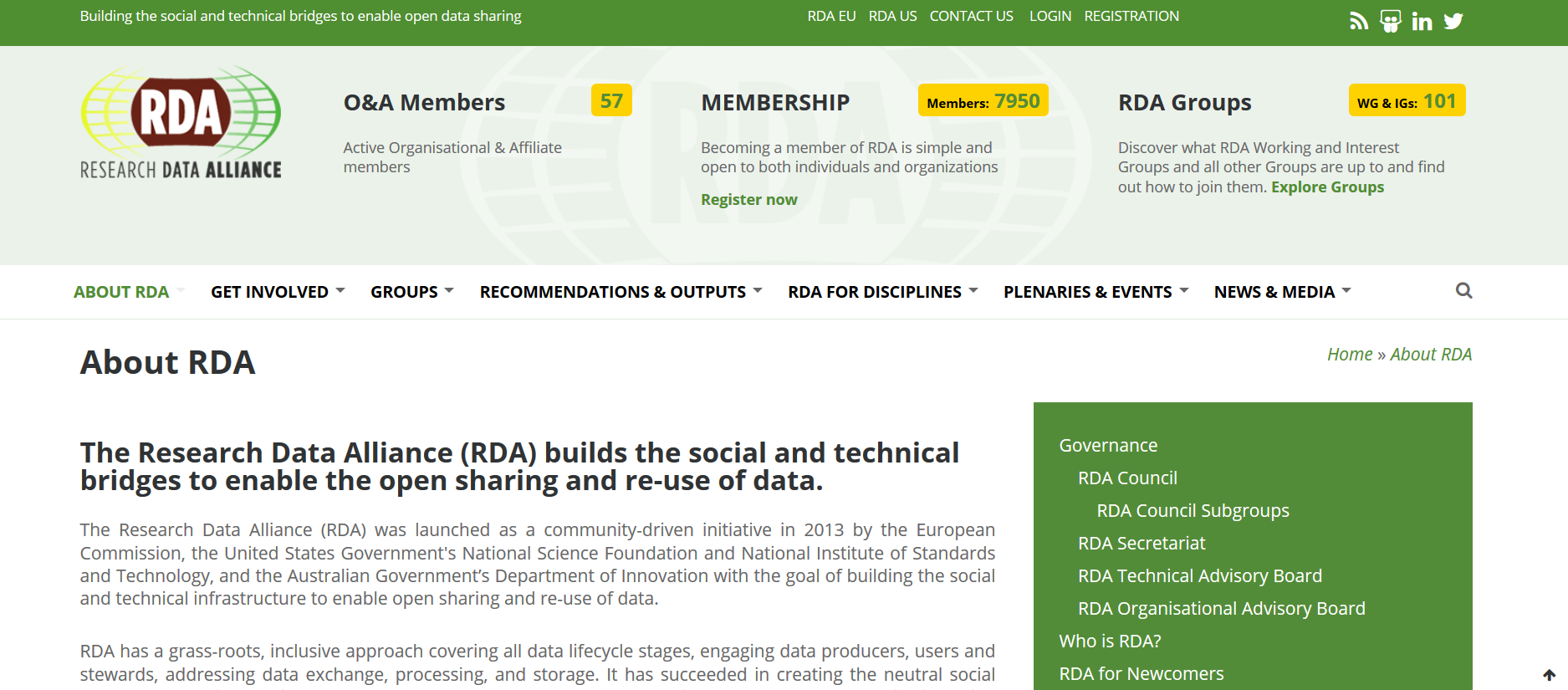 Repository types
Scientific area/ scope
General any research (14)
Disease specific  (12)
Domain  / Clinical trials  repository (3)
Geo coverage:  Global– Regional – International - Country - Institutional 
Combination & evolution 
 
RDA – Research Data Alliance https://rd-alliance.org/repositories

Certificates
CoreTrust Seal Certificate (WDS, DSA)
Repositories assign PID to data sets
re3data  registry of research data repositories
DataCite manages re3data and assigns DOI to repositories
re3data  valuable source of info on repositories
but search issues- specific descriptors are needed
No universally accepted standards
Heterogeneity
KKJ 2019
Repositories hosting CT data
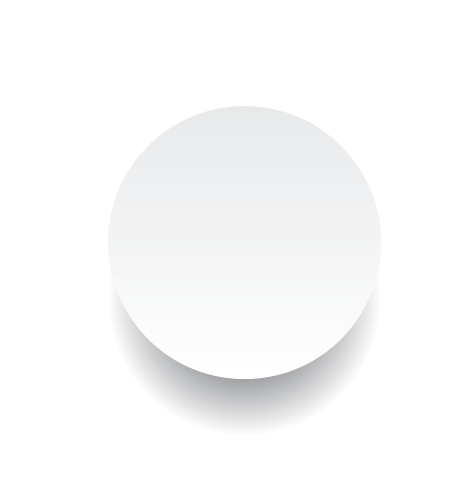 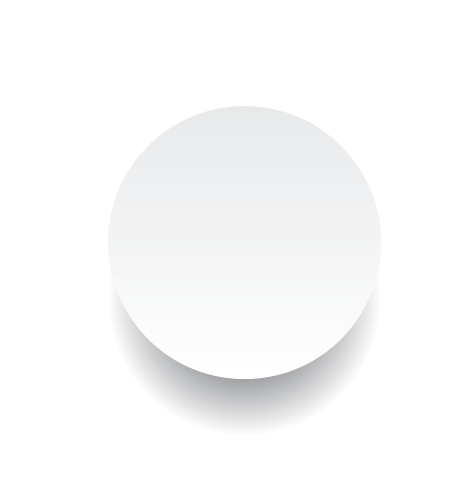 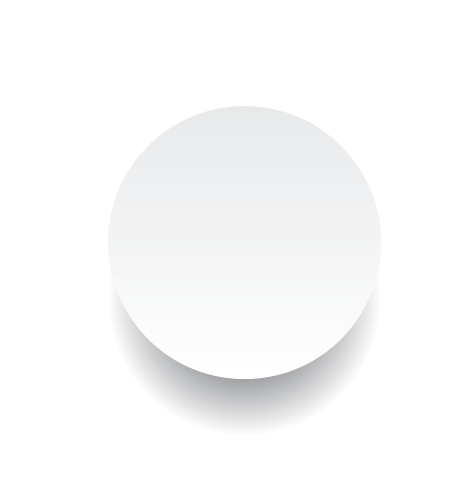 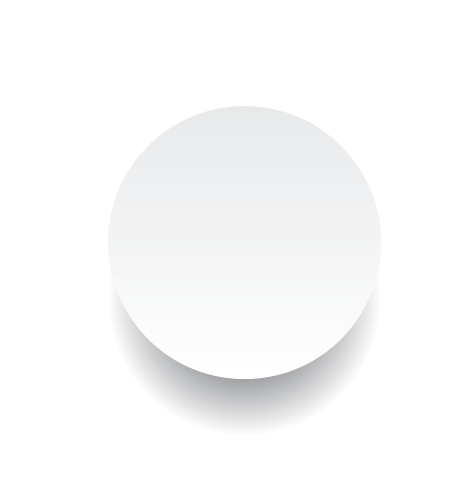 2
DOMAIN
PID
14
5
CERTIFICATE
16
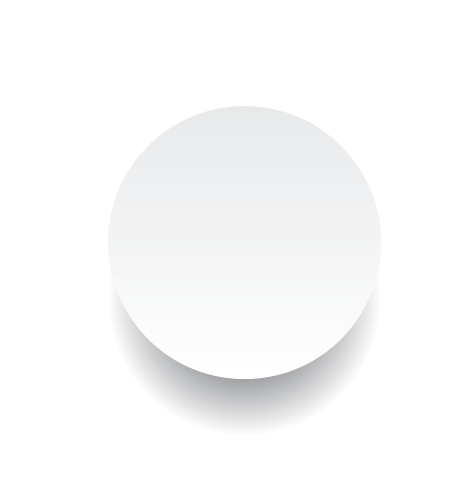 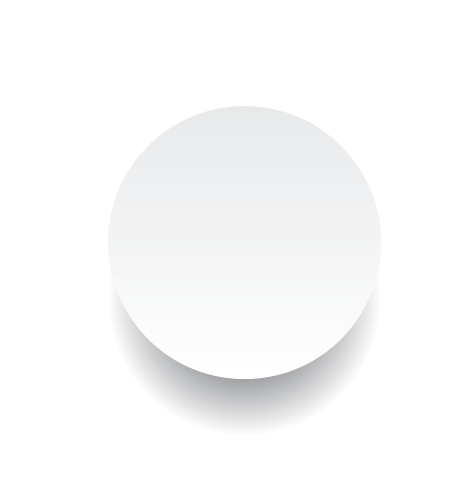 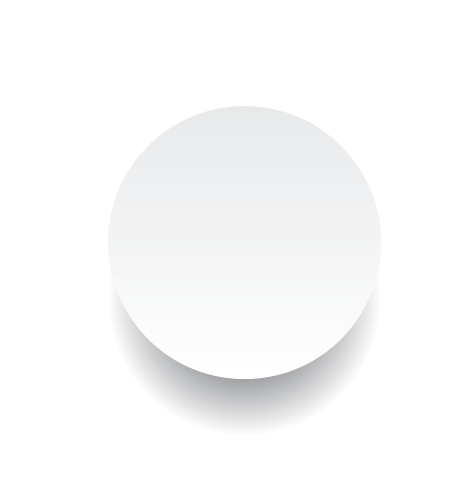 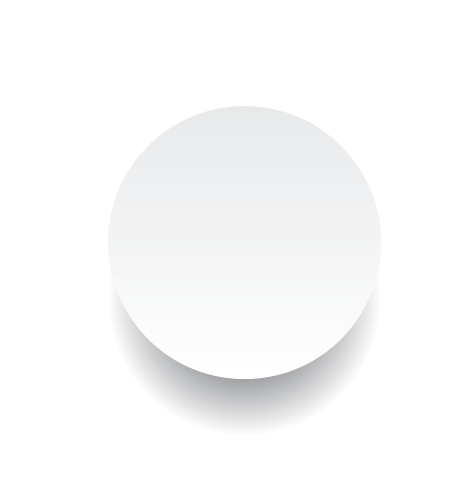 4   
 INSTITUTIONAL
REPOSITORIES
3
NATIONAL
7
OPEN ACCESS
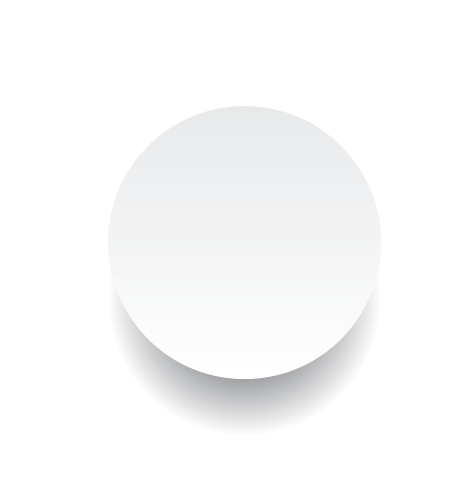 7
GLOBAL
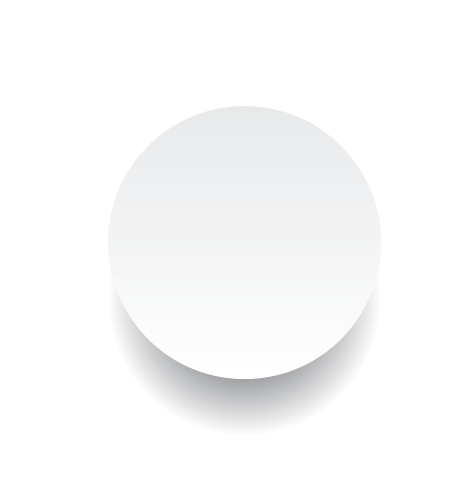 1
MULTINATIONAL
1
REGIONAL
KKJ 2019
General Repositories hosting CT data 2019
KKJ 2019
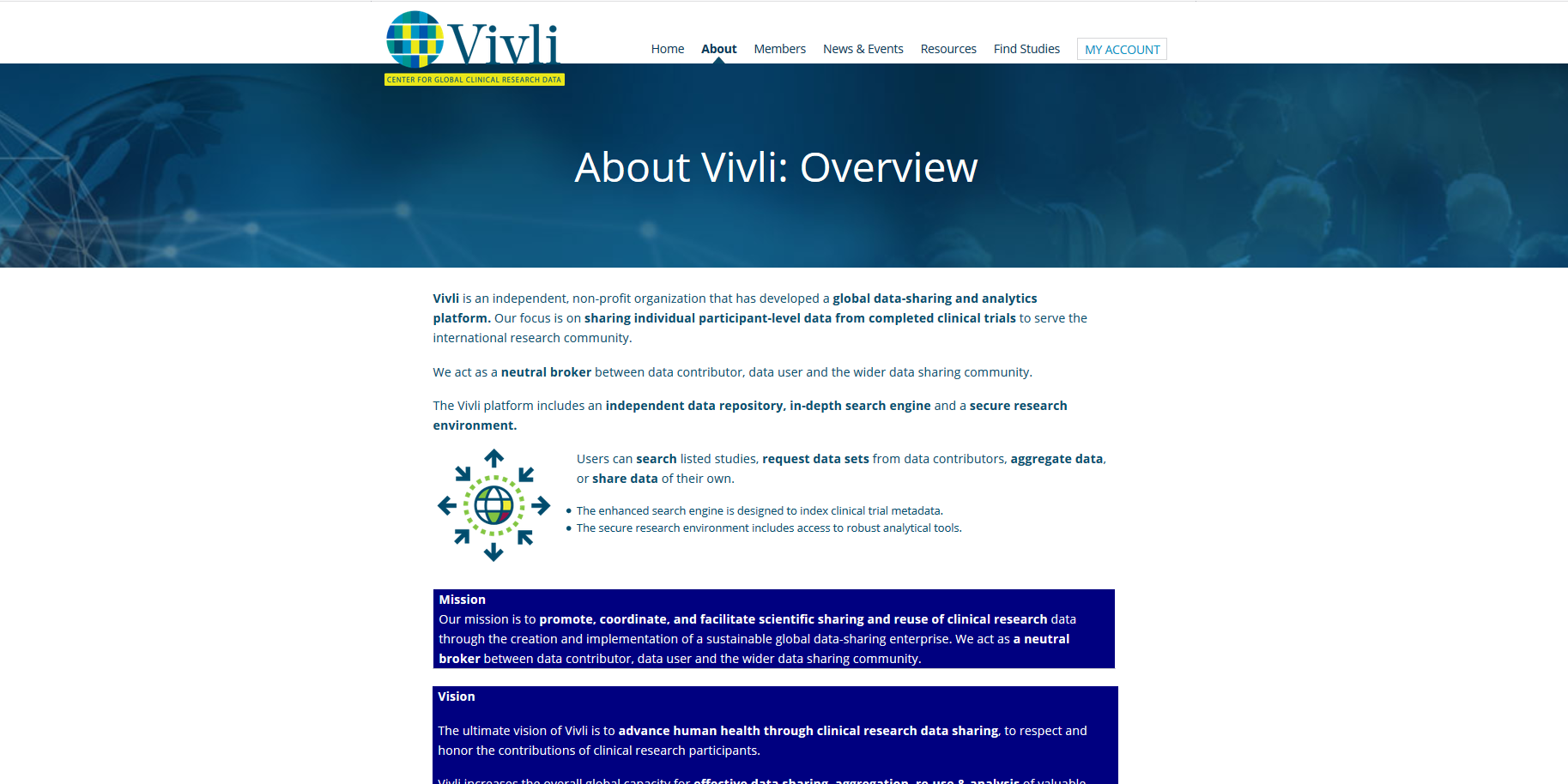 Domain repositories
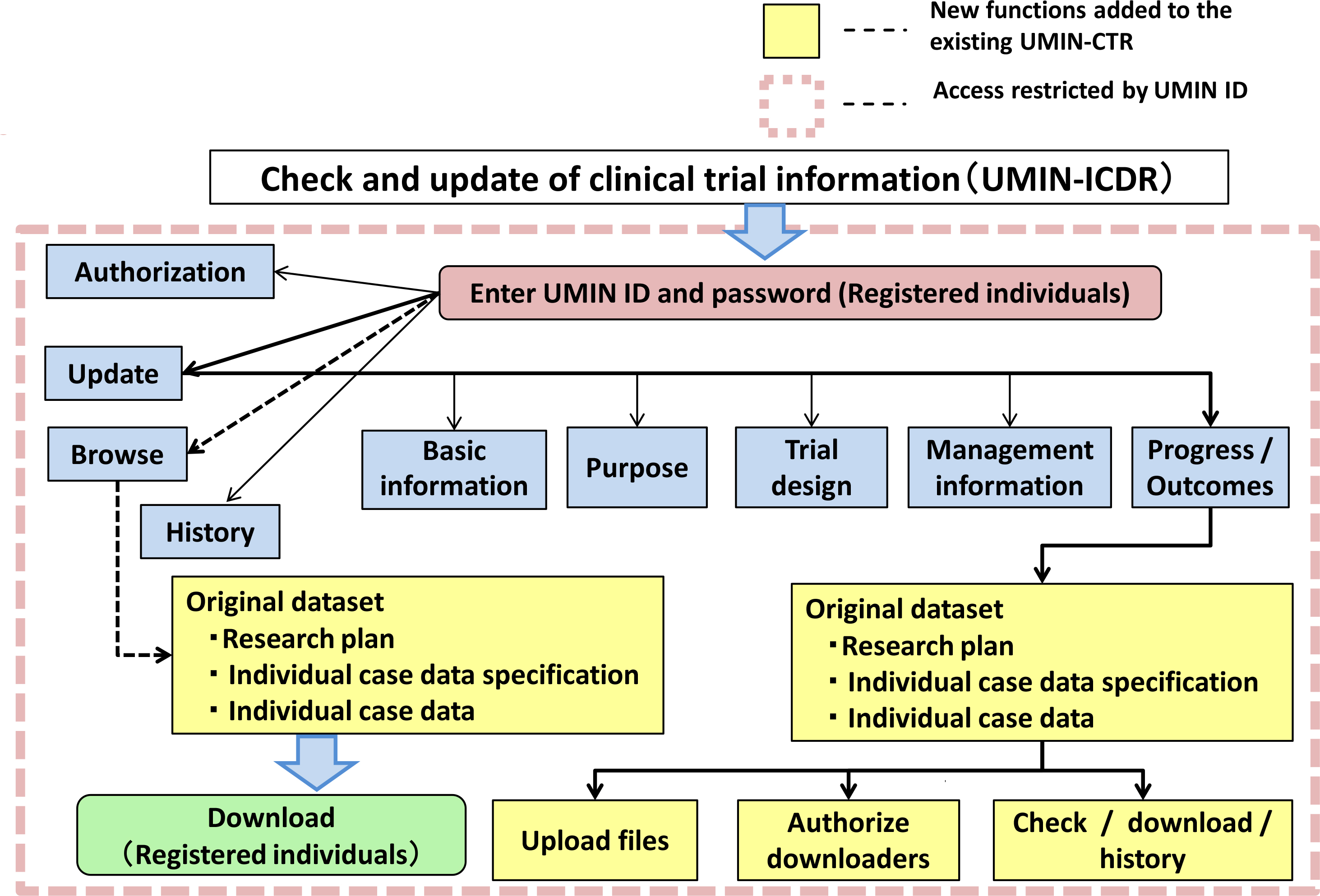 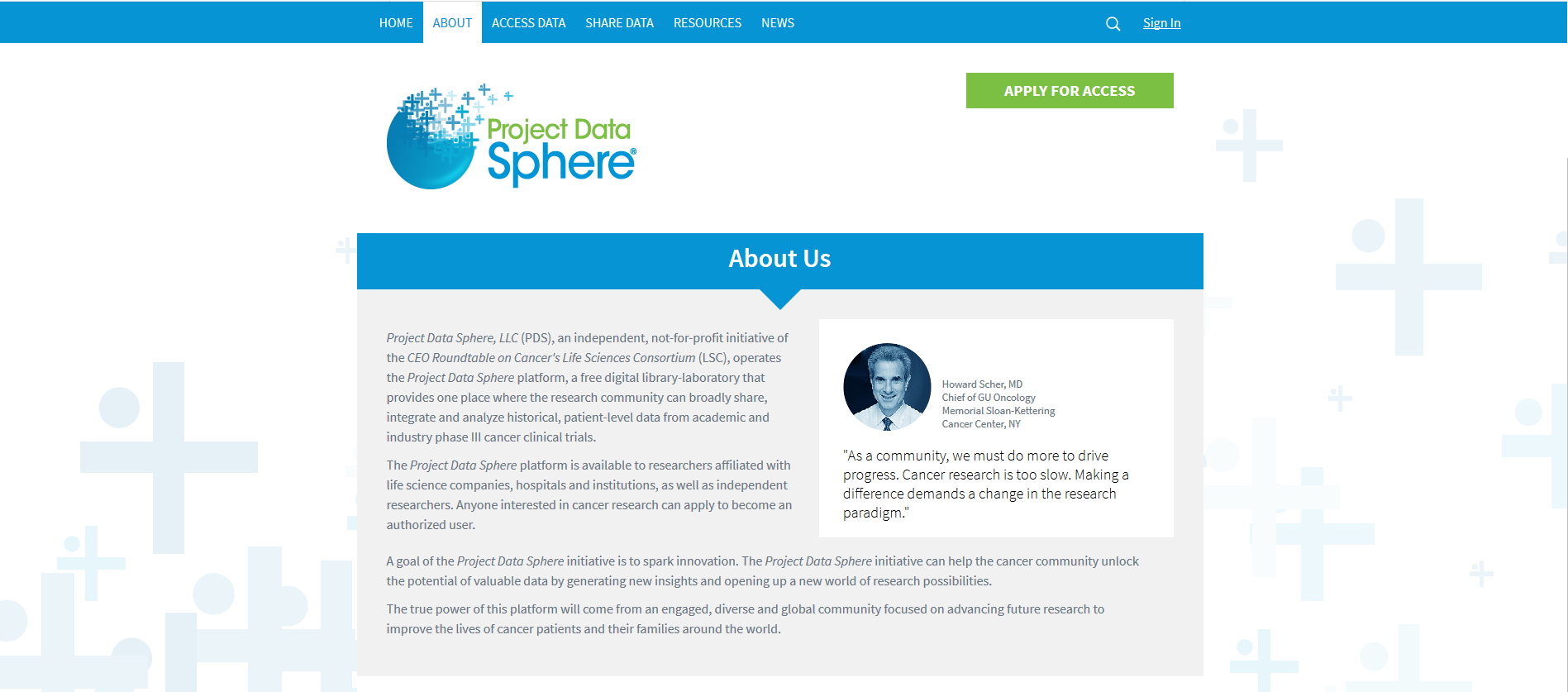 Any Clinical trial
Disease specific clinical trials
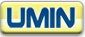 UMIN Clinical Trials Registry (UMIN-CTR)
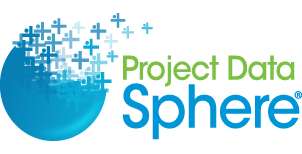 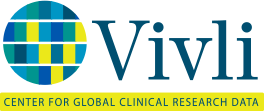 KKJ 2019
This environmental scan will
Inform development of methodologies and standards
Raise awareness 
Encourage collaboration between
Repositories
Researchers, journals, publishers, and data repositories
 to achieve 
public disclosure of trial data
KKJ 2019
REPOSITORIES hosting CT data
Exist
Features keep improving
Domain repository shortage
Improvement and development needed
KKJ 2019
Poll 4
Would you agree to participate in an online survey by IMPACT Observatory about this issue? Yes/No
KKJ 2019
CONCLUSION
KKJ 2019
Access to data will contribute to
Research integrity
Quality of studies 
Reducing
publication bias
waste
Avoiding 
unnecessary trials 
harmful trials to be repeated
Reliability of evidence
Regaining public trust
Knowledge  creation
Better diagnostics and therapies
Health of people
KKJ 2019
what we need to do to
increase transparency, knowledge sharing and knowledge translation?
Different players have 
different roles to play 
to collaborate 
Develop international standards
KKJ 2019
Trialist Moto
“Someone will use data I collected”
KKJ 2019
Opening trial data
Not there yet but on the way
Important
Barriers-Gaps- Issues

Doable: what- how-
Vision
Change of culture
KKJ 2019
IMPACT Observatory Next steps
Continue –assess and inform
Expand- implement- test the IMPACT Observatory methodology in other areas
IMPACT Observatory of aging research;
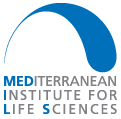 KKJ 2019
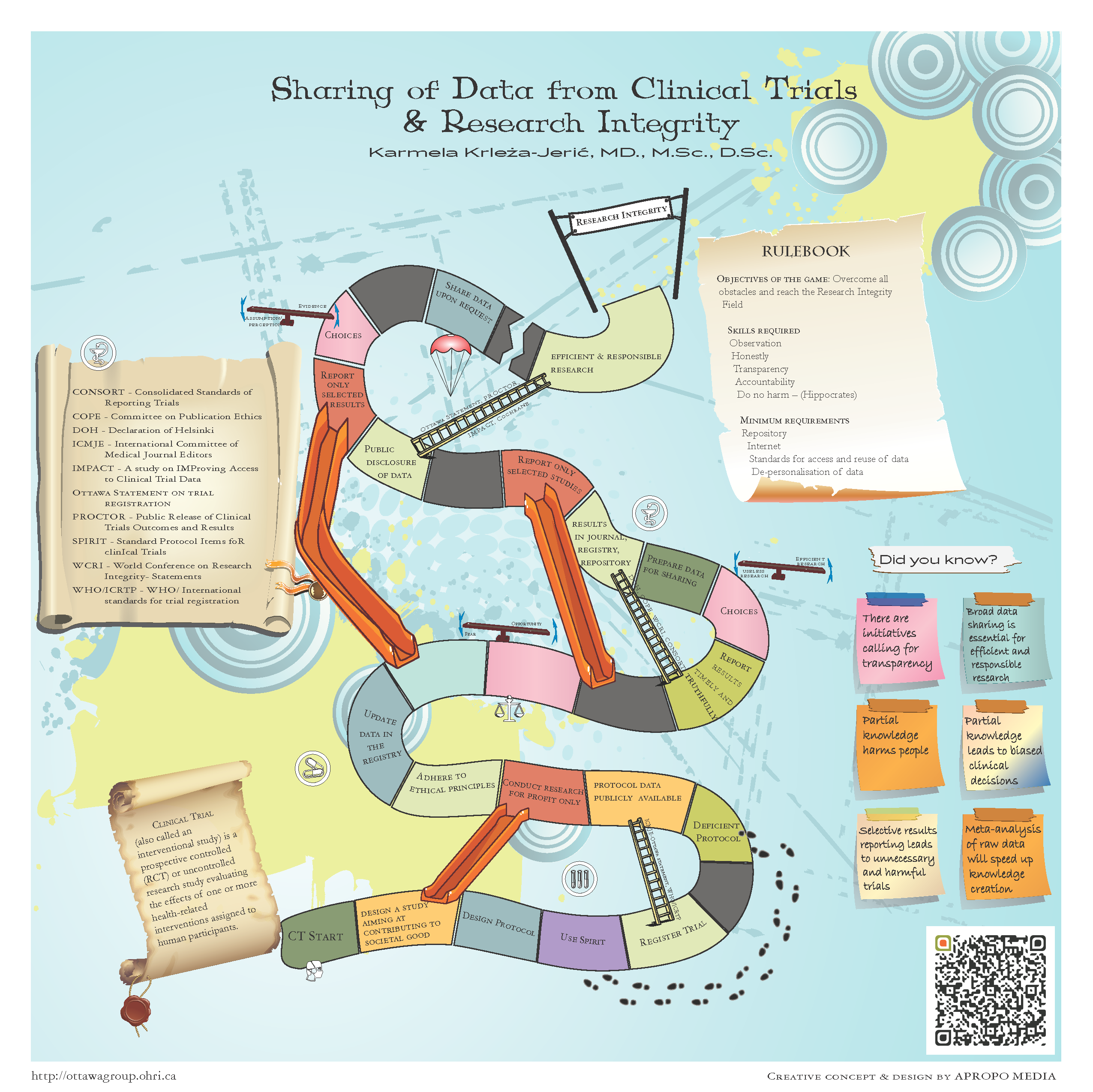 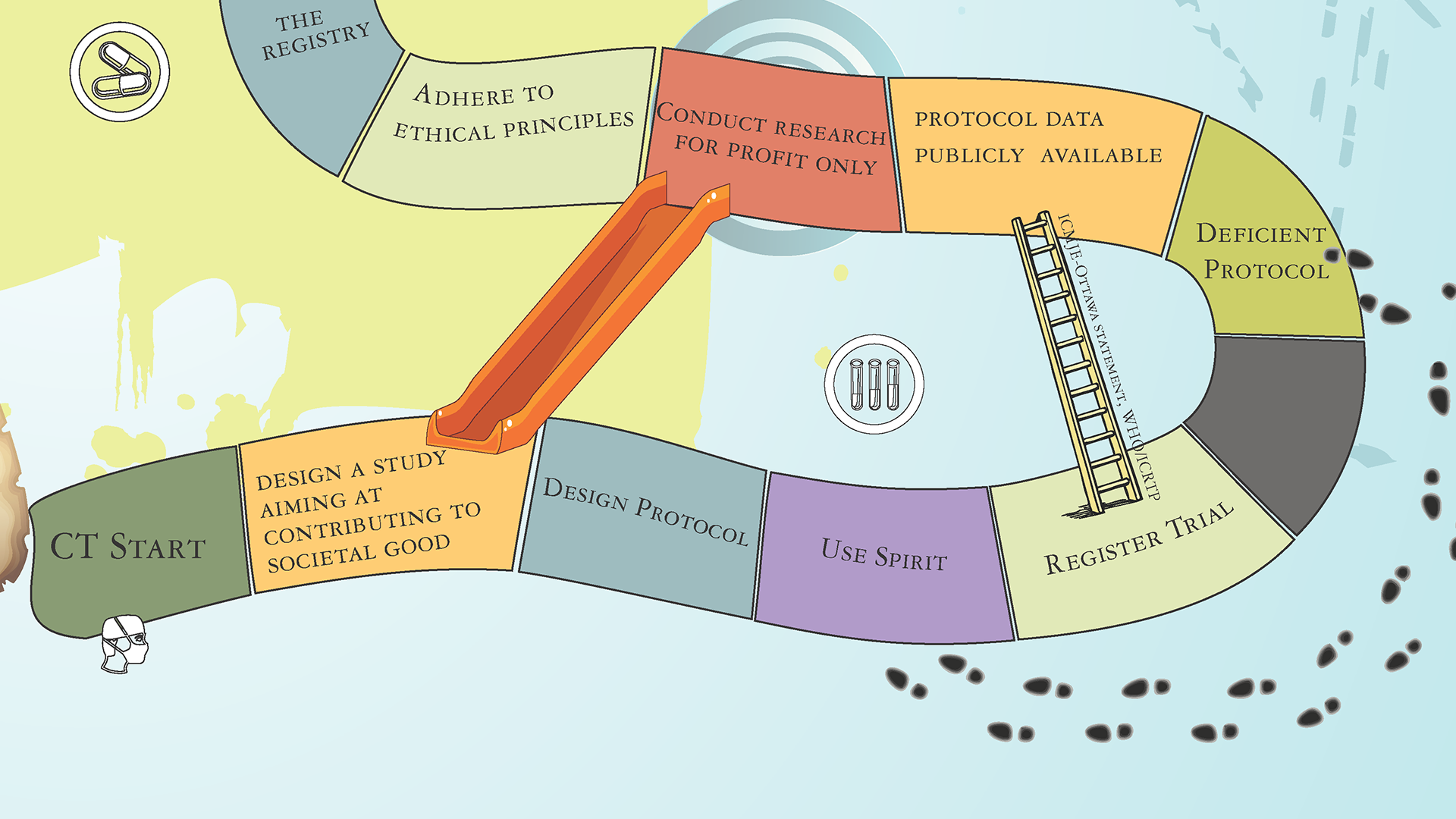 KKJ 2019
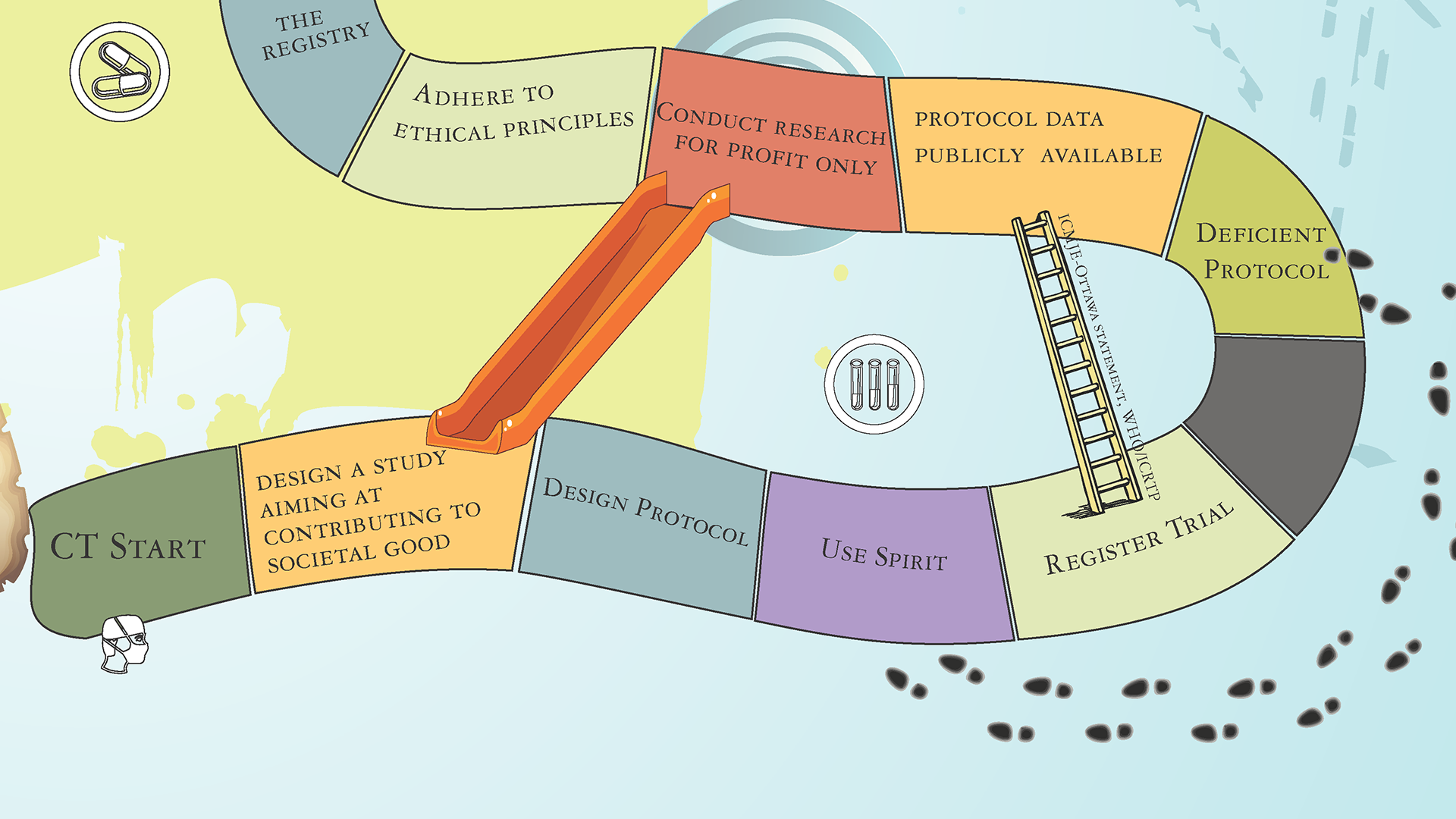 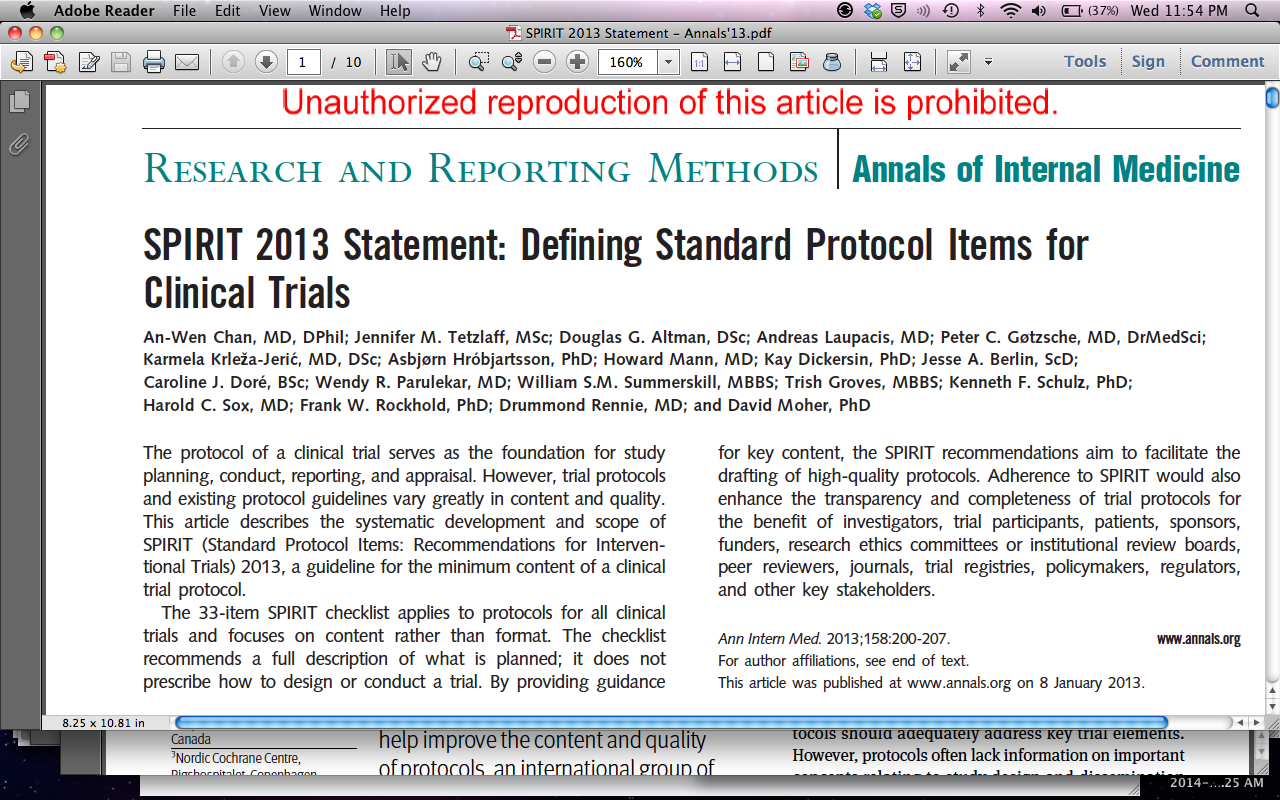 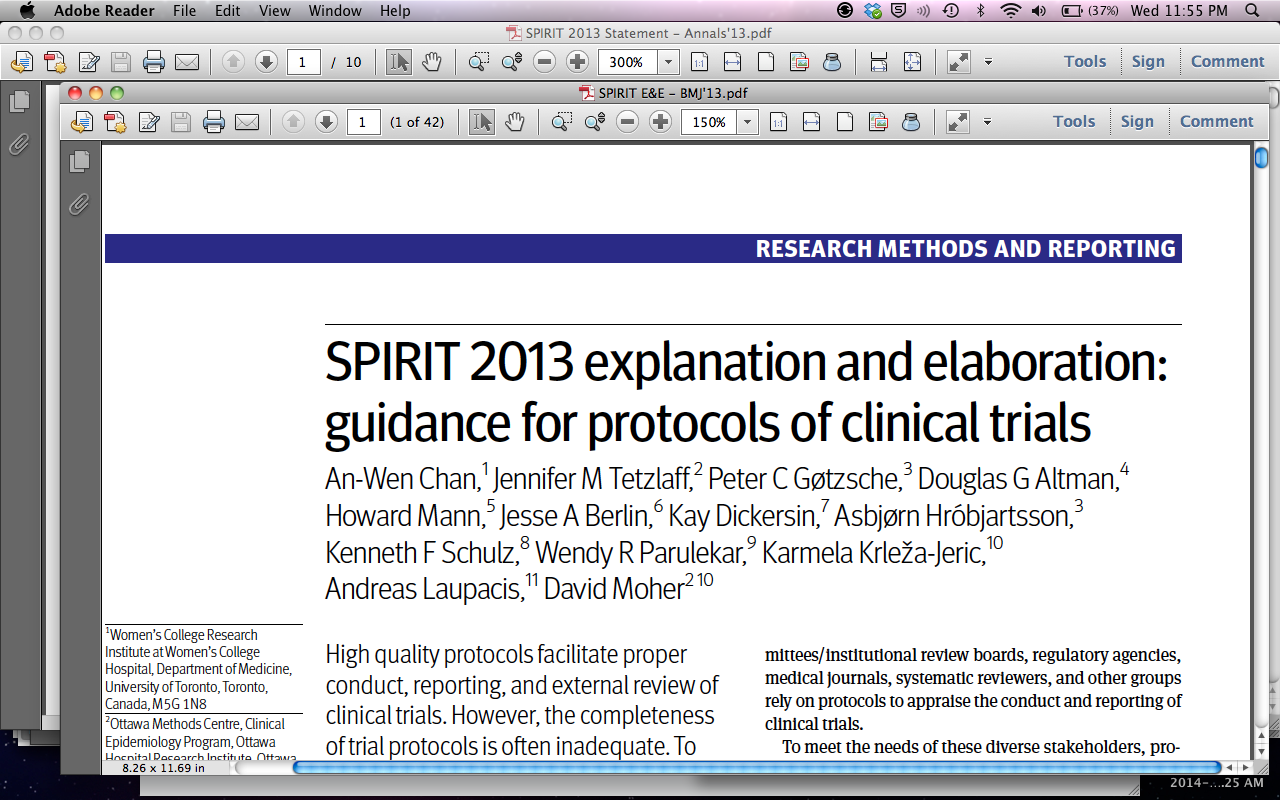 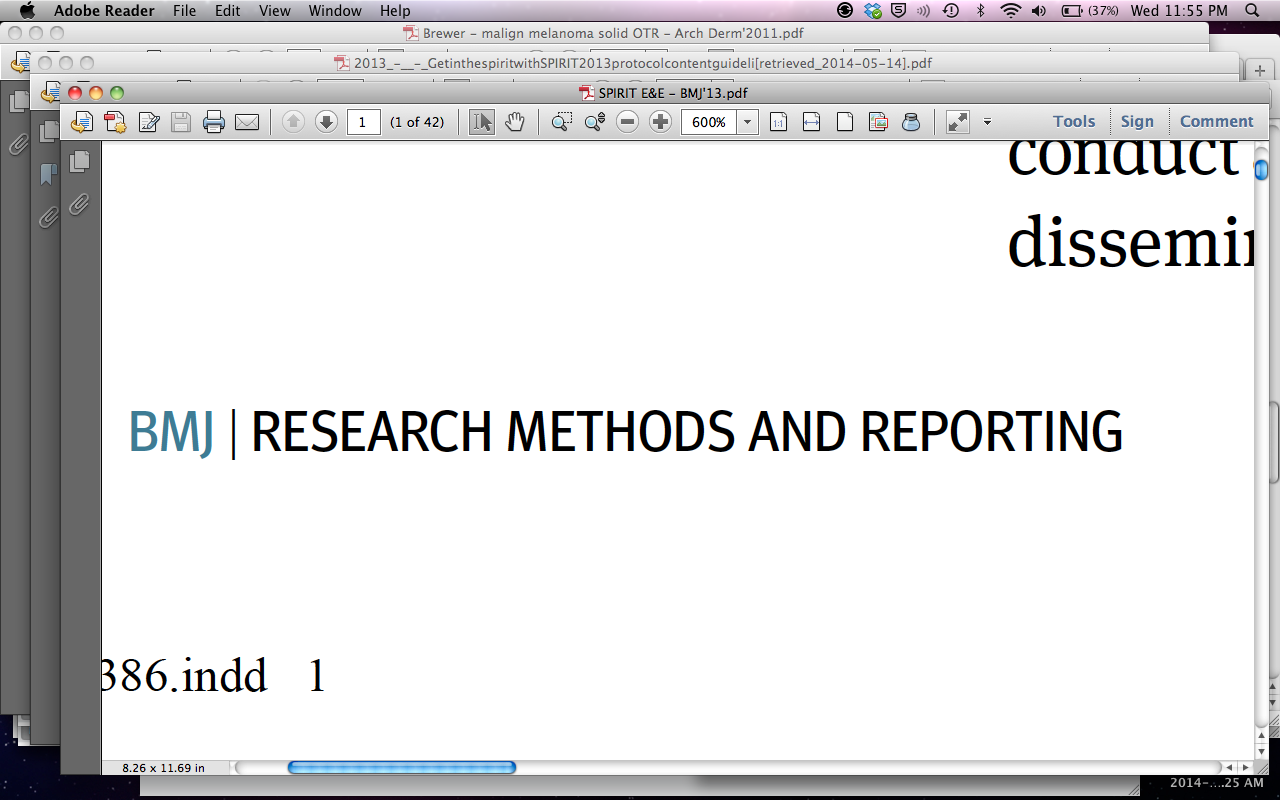 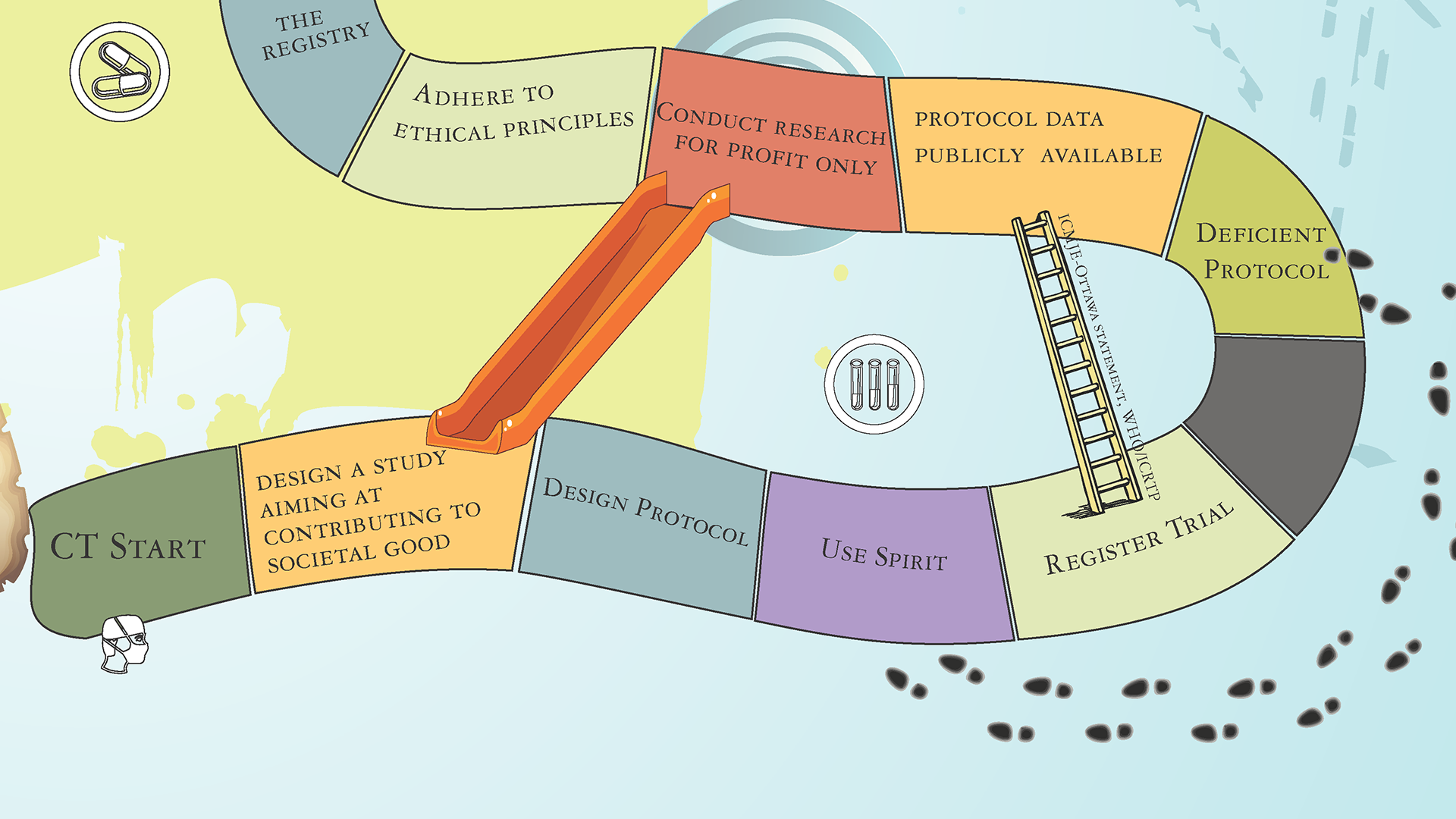 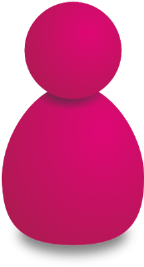 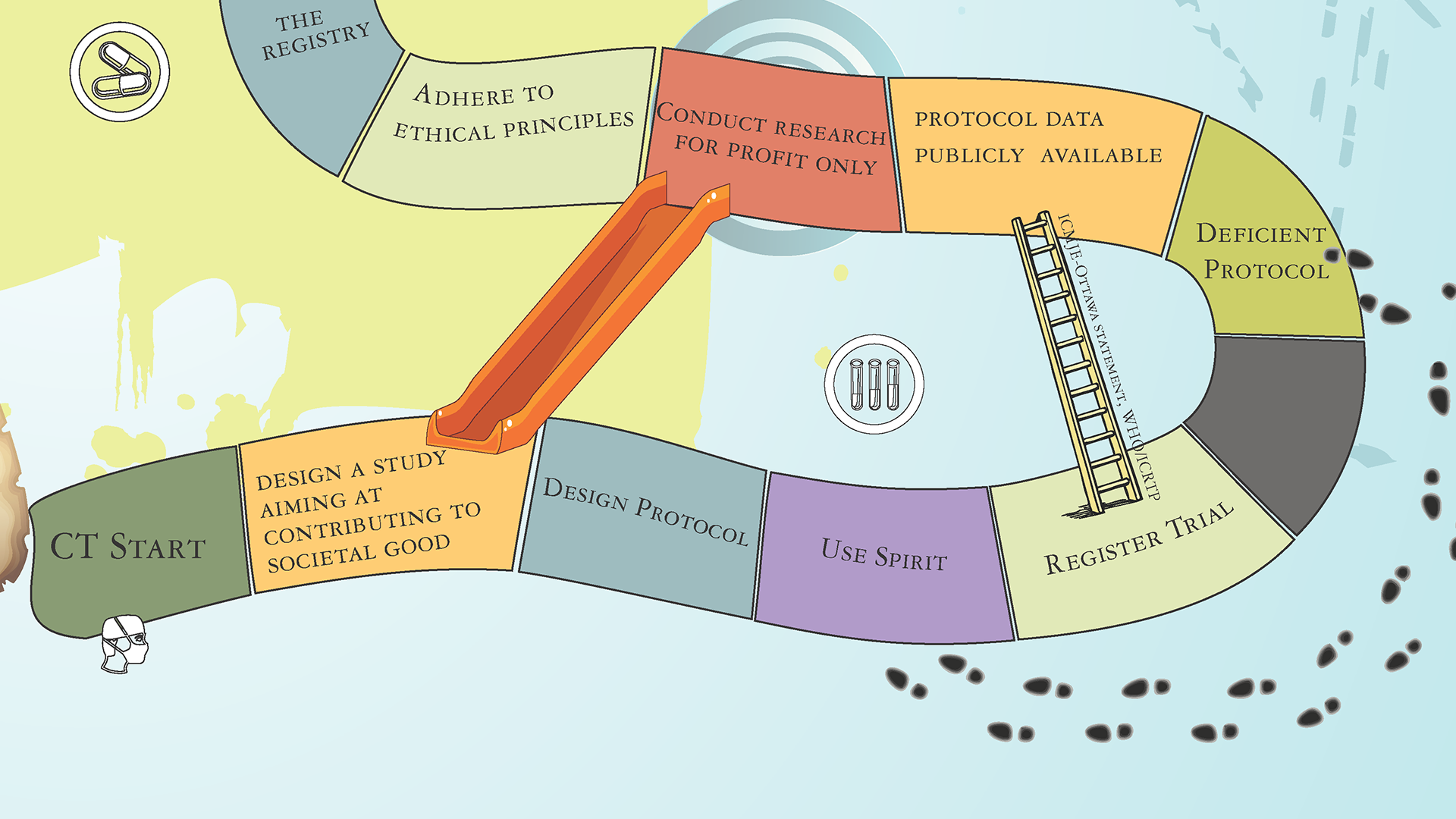 KKJ 2019
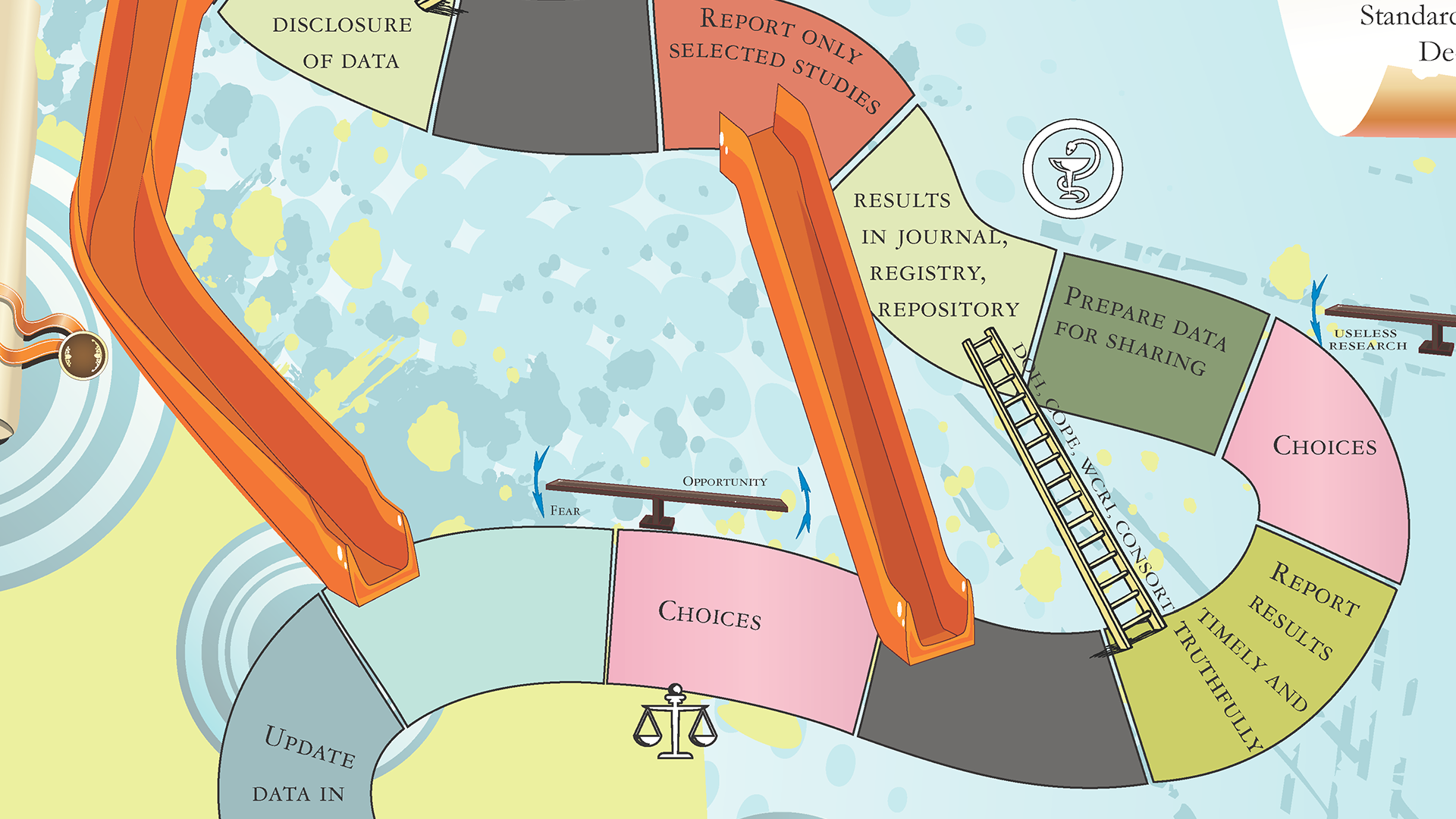 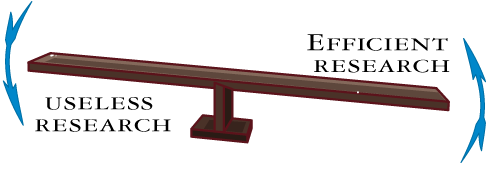 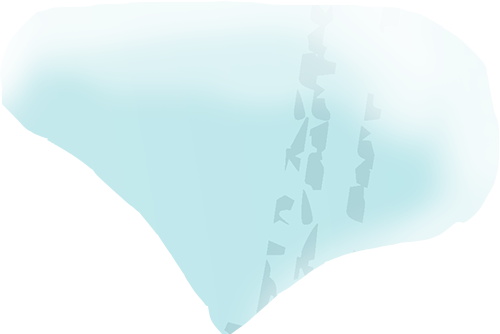 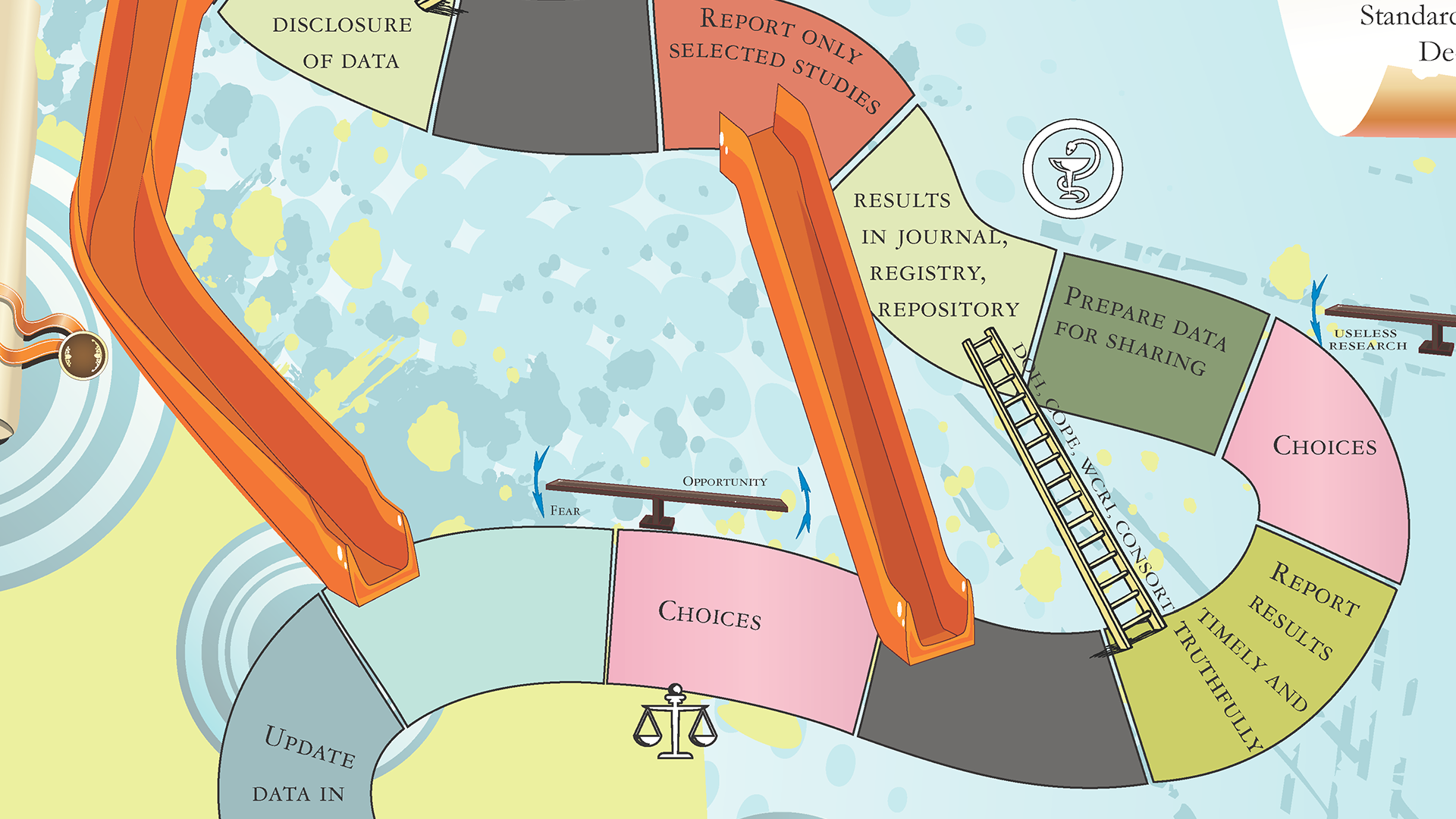 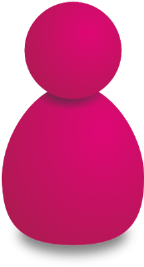 KKJ 2019
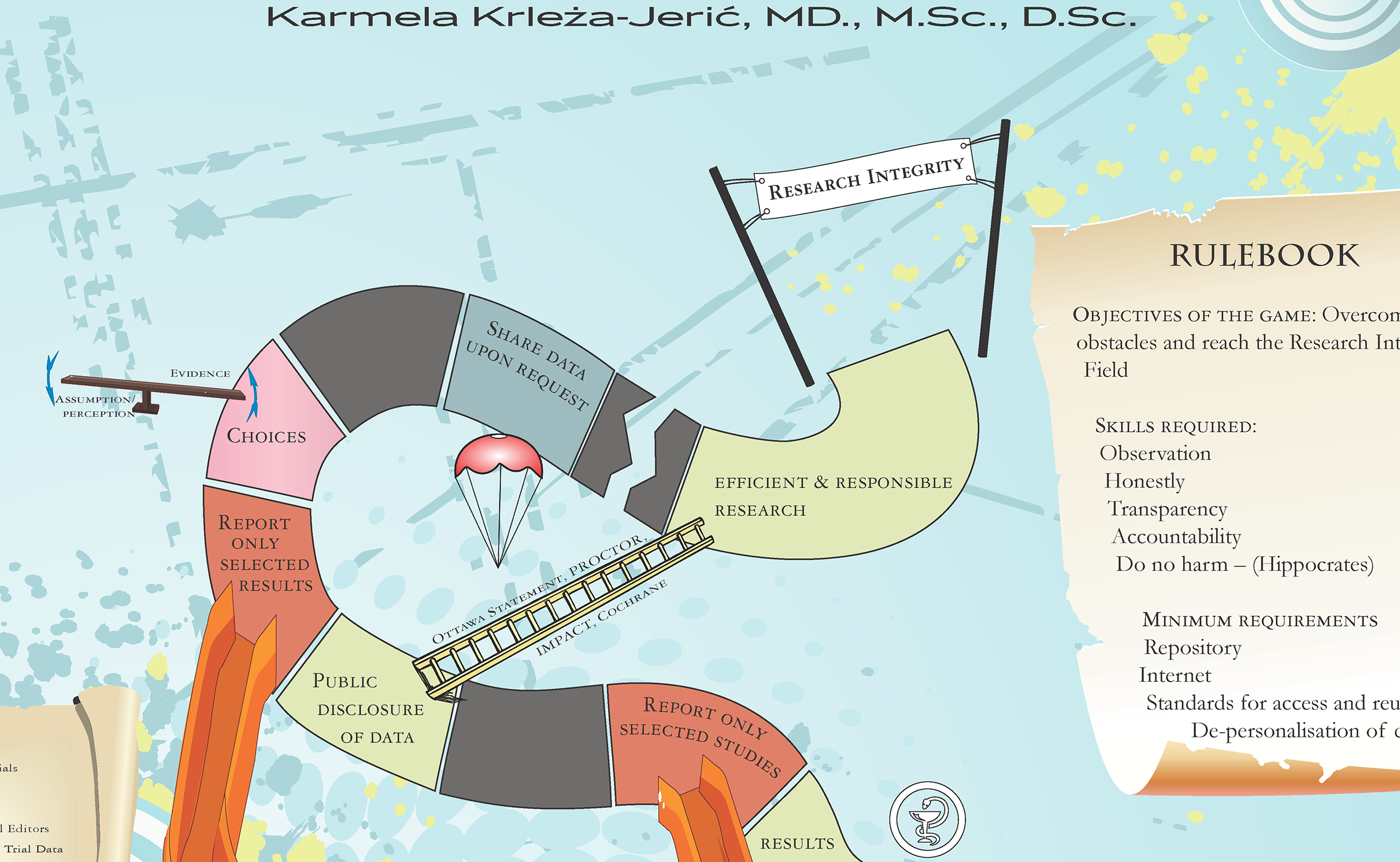 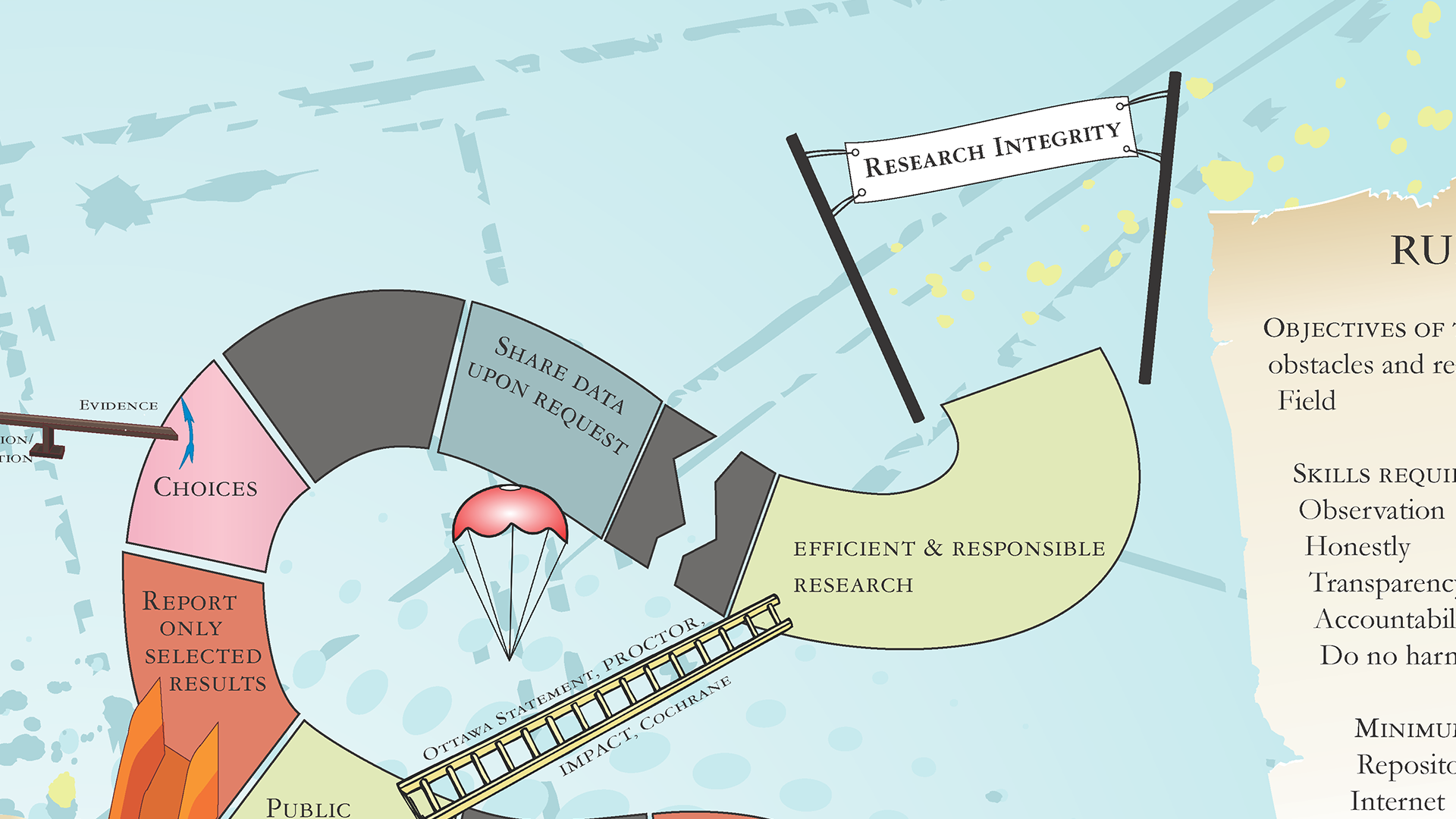 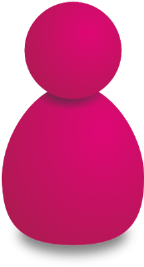 KKJ 2019
Invitation for
Contribution
Collaboration
Participation

krlezajk@hotmail.com
KKJ 2019
Acknowledgment
IMPACT Observatory network 
Ottawa group, PROCTOR and IMPACT initiatives
Committee on Publication Ethics (COPE) for funding the environmental scan of repositories; research grant in 2012 

fellowship for supporting the PI of the IMPACT Observatory in 2014
MedILS for hosting
Nevena Jeric, Apropo Media, for graphic solutions of the presentation
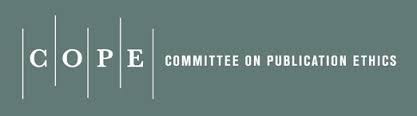 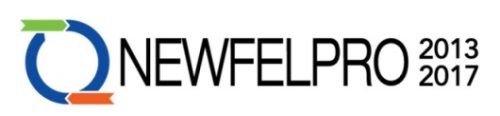 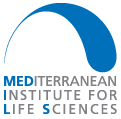 KKJ 2019
appendix
KKJ 2019
Sharing the story - always in open access
Editorial in Periodicum Bilogorum: https://hrcak.srce.hr/138067
Publication in Biochemia Medica https://www.ncbi.nlm.nih.gov/pubmed/27812300

MedILS: http://www.medils.org/research/impact-observatory

Presented at conferences Newfelpro  http://www.newfelpro.hr/default.aspx?id=1277

Workshop in Australia: https://openmq.com.au/course/IMPACT001

Figshare: https://figshare.com/authors/Karmela_Krleza-Jeric/98936
KKJ 2019
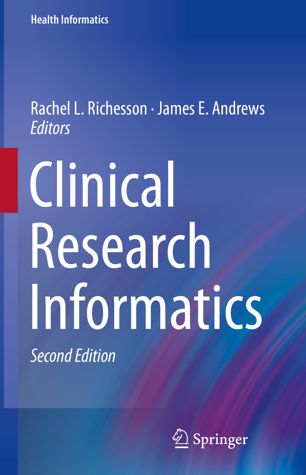 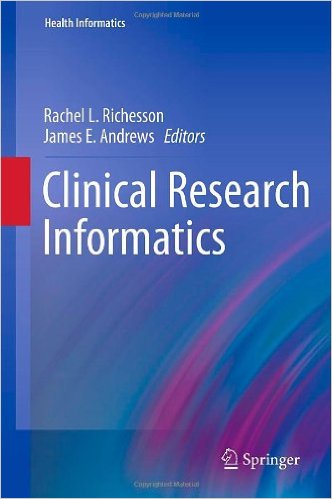 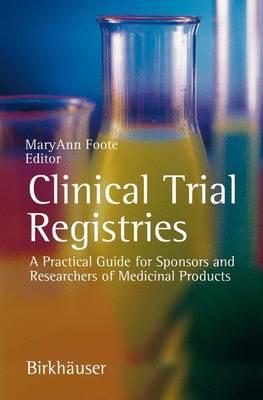 KKJ 2019
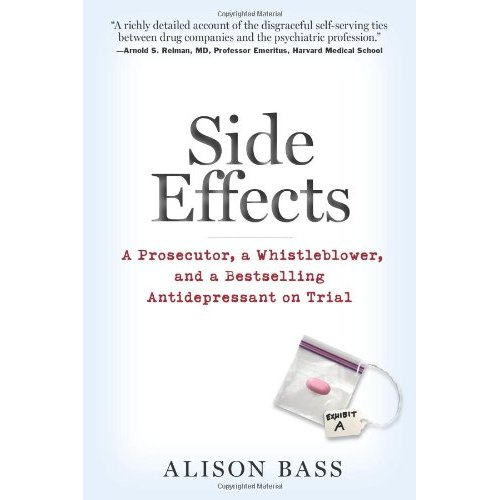 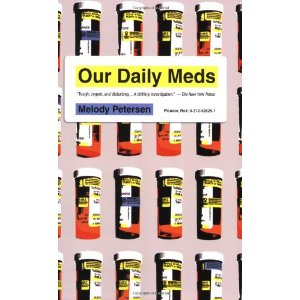 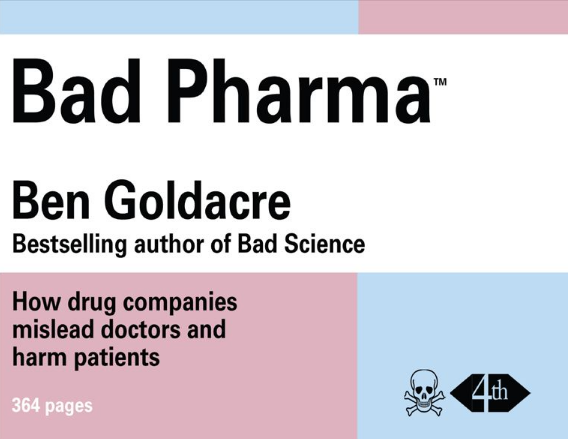 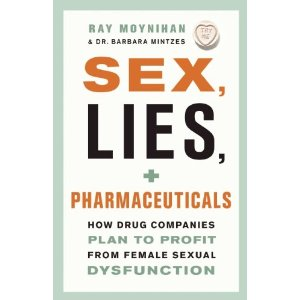 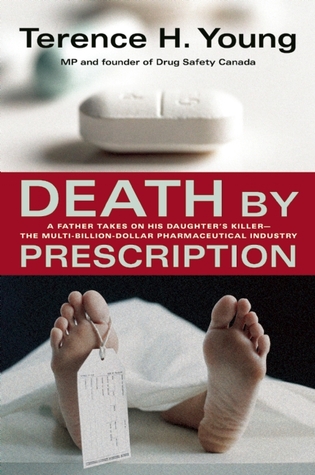 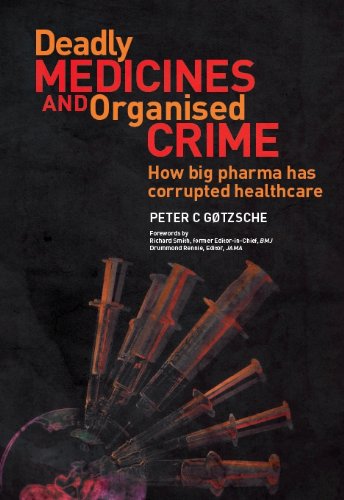 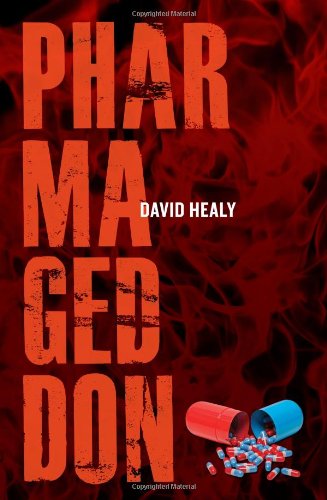 KKJ 2019
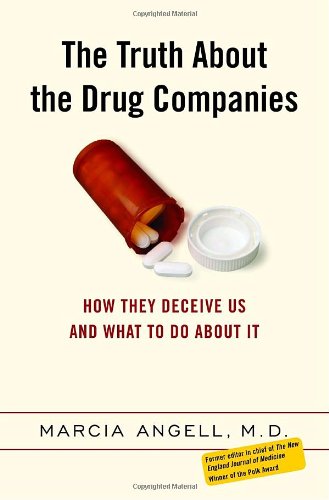 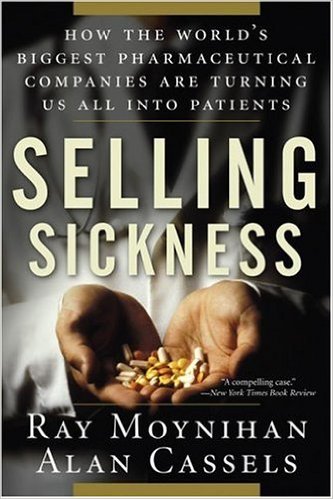 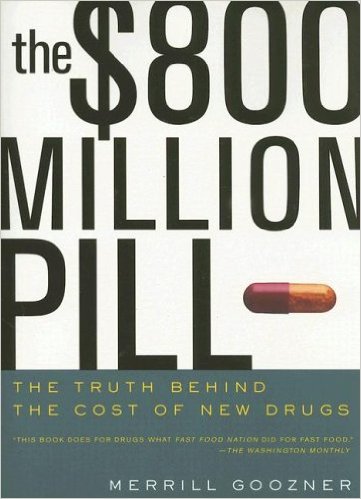 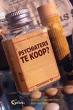 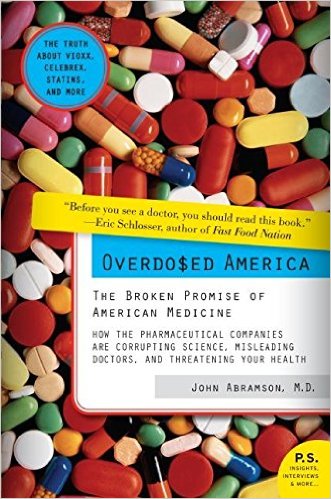 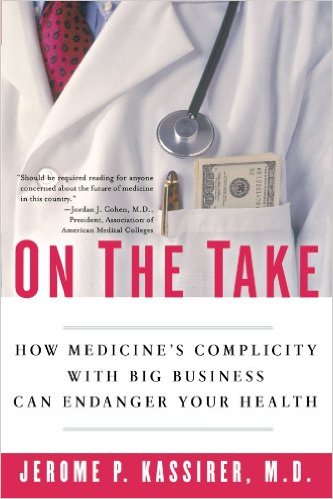 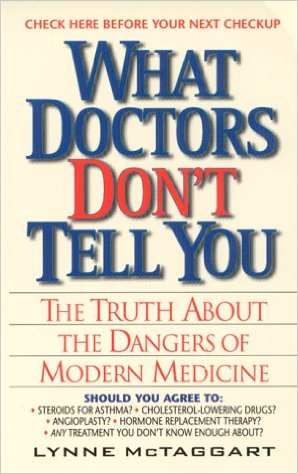 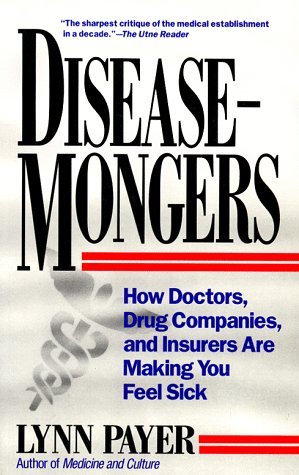 KKJ 2019
Privacy- Anonymisation
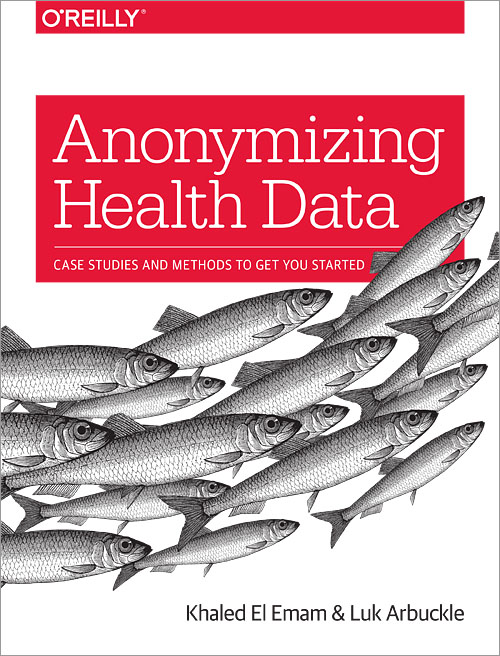 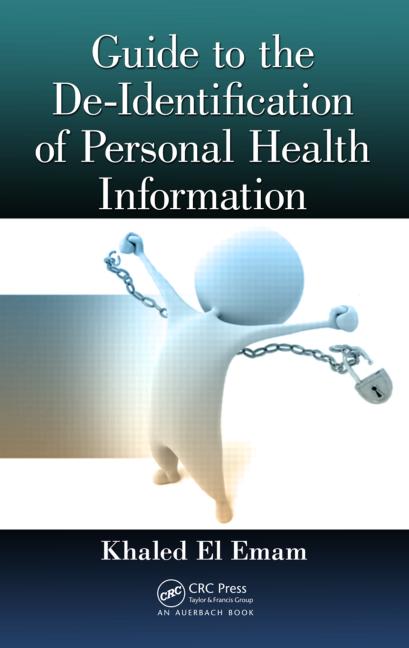 KKJ 2019
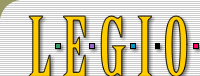 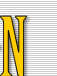 Diving Into Clinical Trials
by Natalie Salat 
January/February 2007, 56-58.
https://legionmagazine.com/en/2007/01/diving-into-clinical-trials/
kkj-CIHR May 2008
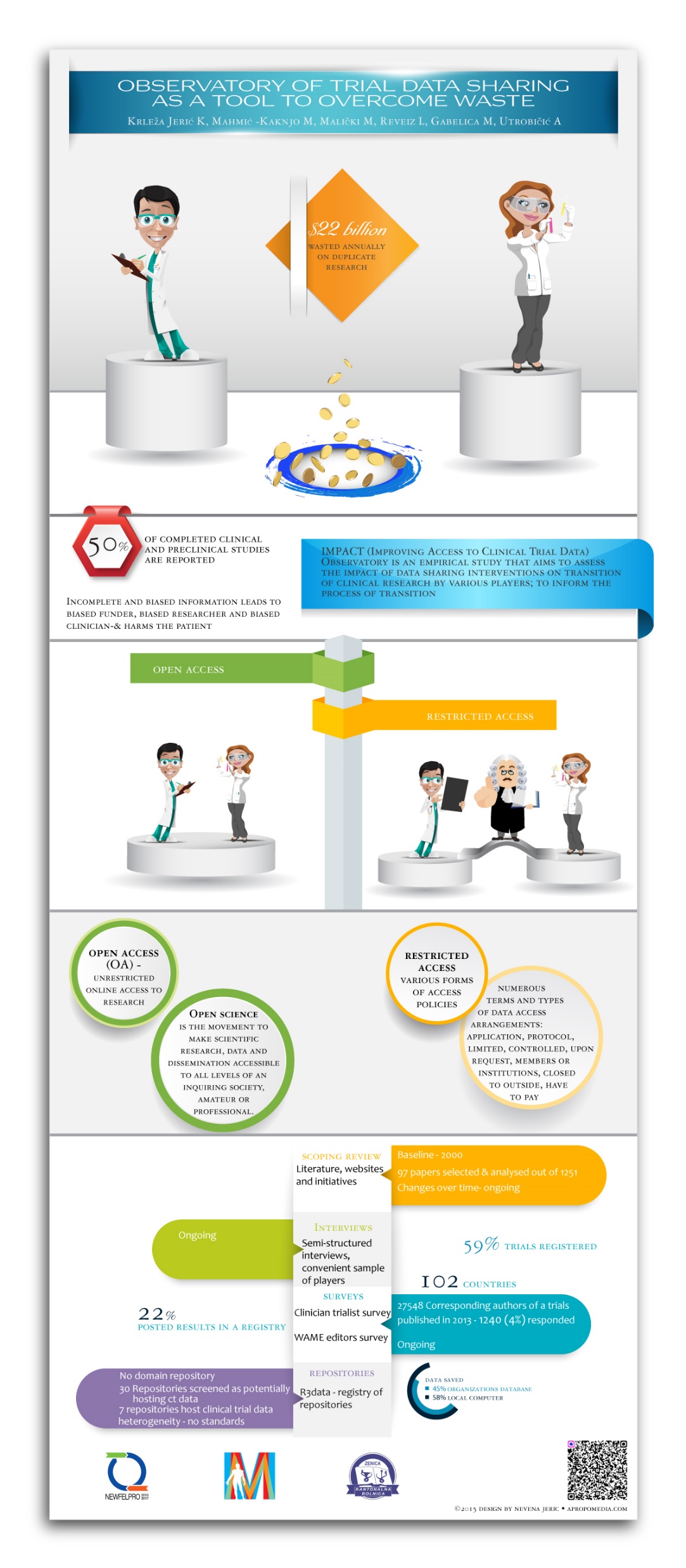 IMPACT Observatory
as a Tool to Overcome
WASTE
KKJ 2019
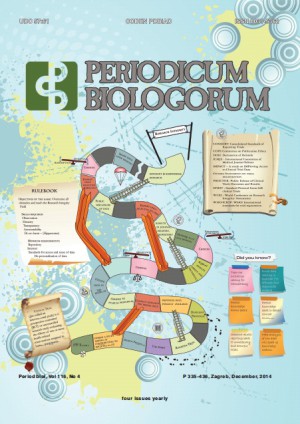 KKJ 2019
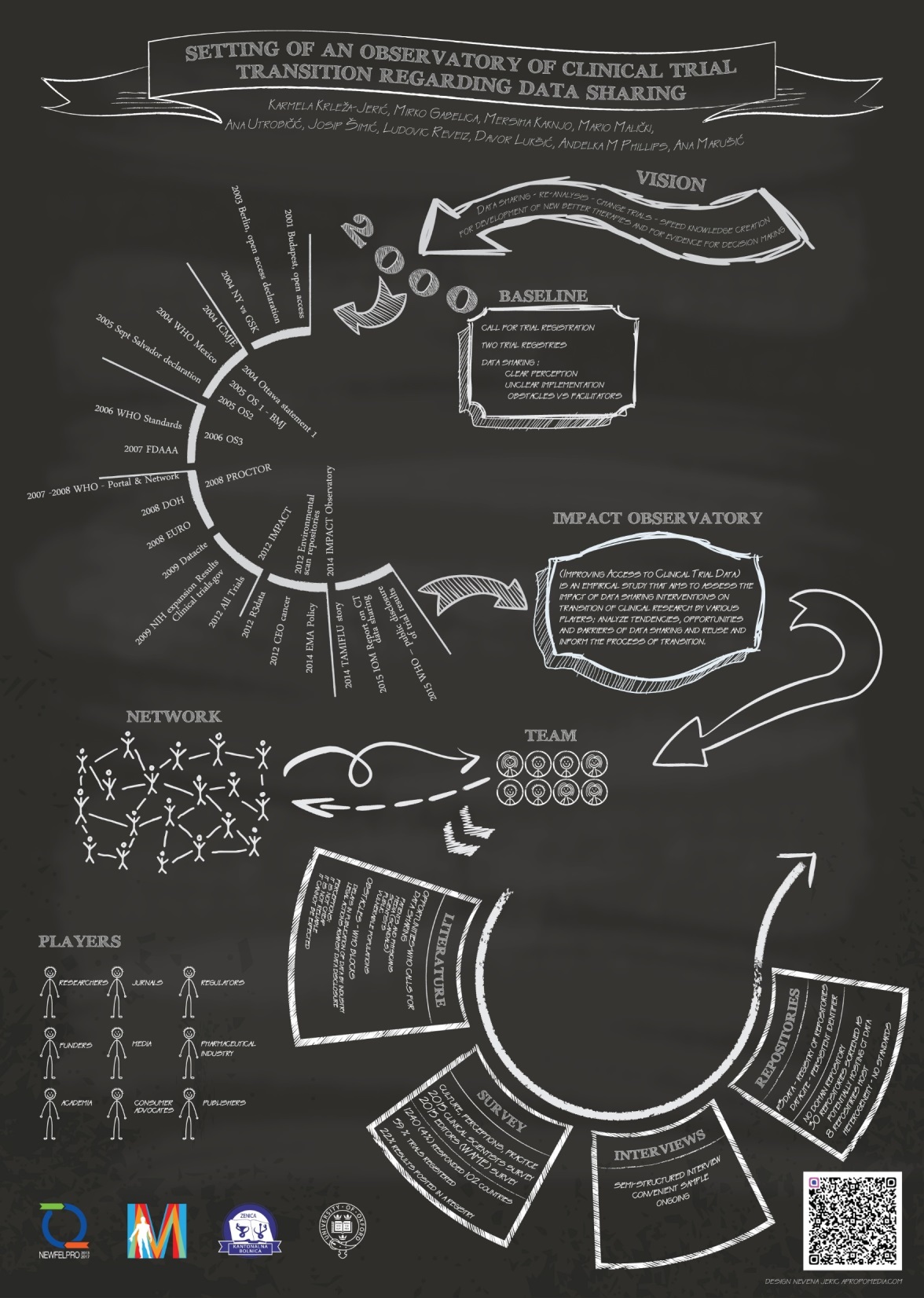 KKJ 2019